Unit 7  Enjoy Your Hobby
Lesson 41 Show and Tell!
Happy is the man who is living by his hobbies.
醉心于嗜好的人是快乐的。
Presentation
New Words
spin [spɪn]
performance[pəˈfɔːməns]
common[ˈkɒmən]
v. （使）快速旋转
n. 表演；演出
adj. 普通的；一般的
My sister can spin on her toes like a dancer.
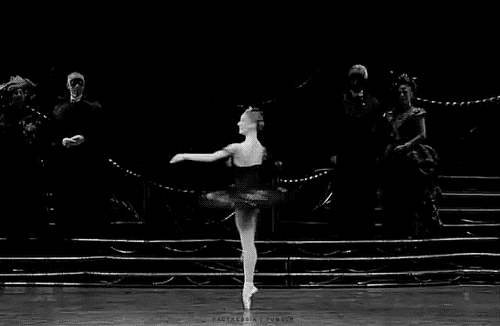 Inside the theatre, they were giving a performance of Shakespeare's Hamlet.
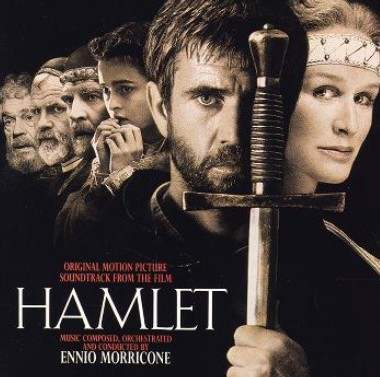 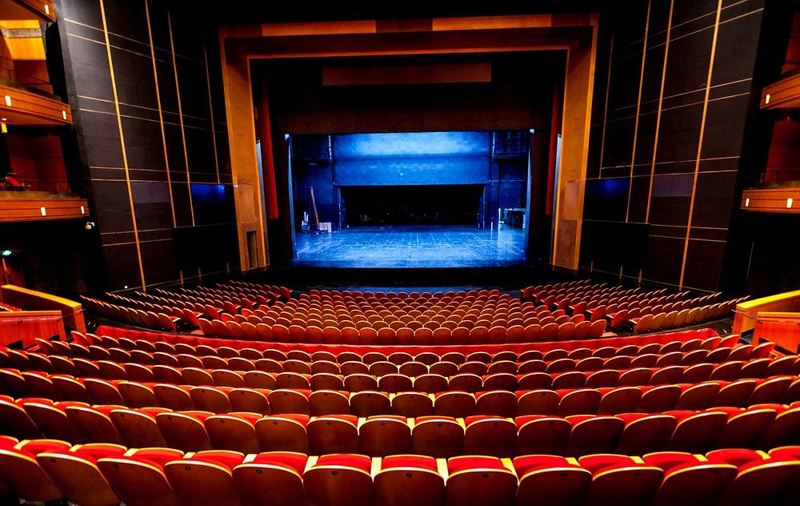 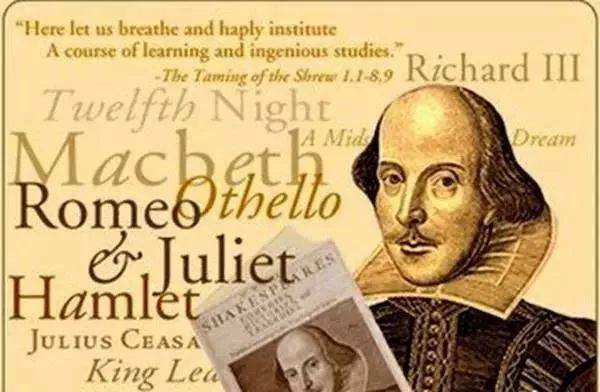 Jackson is a common English name.
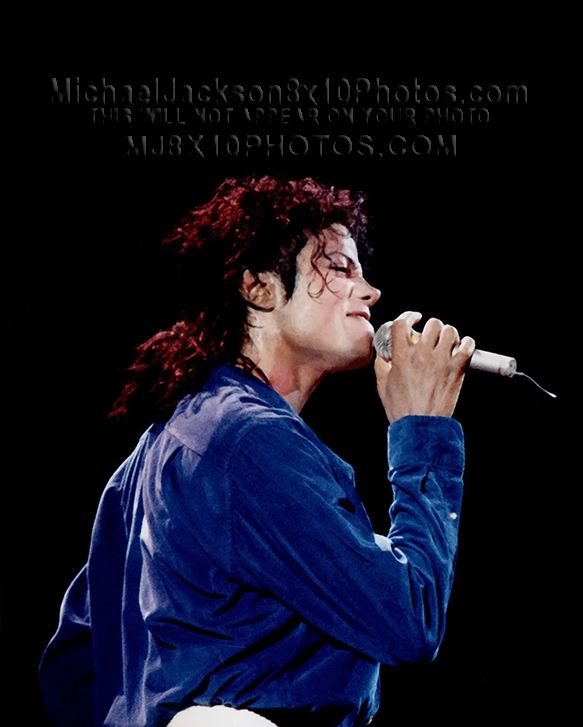 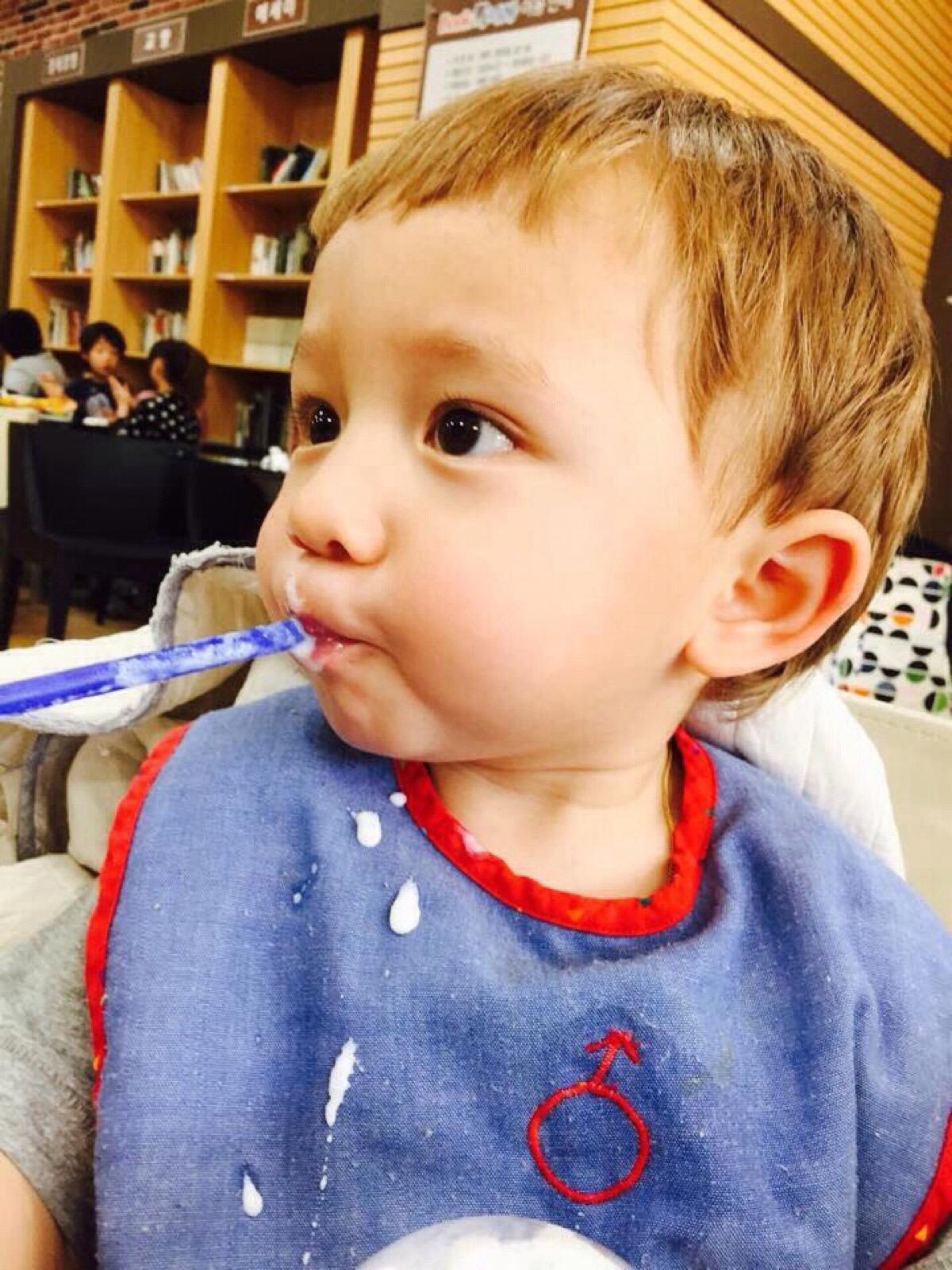 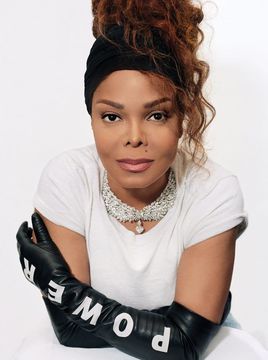 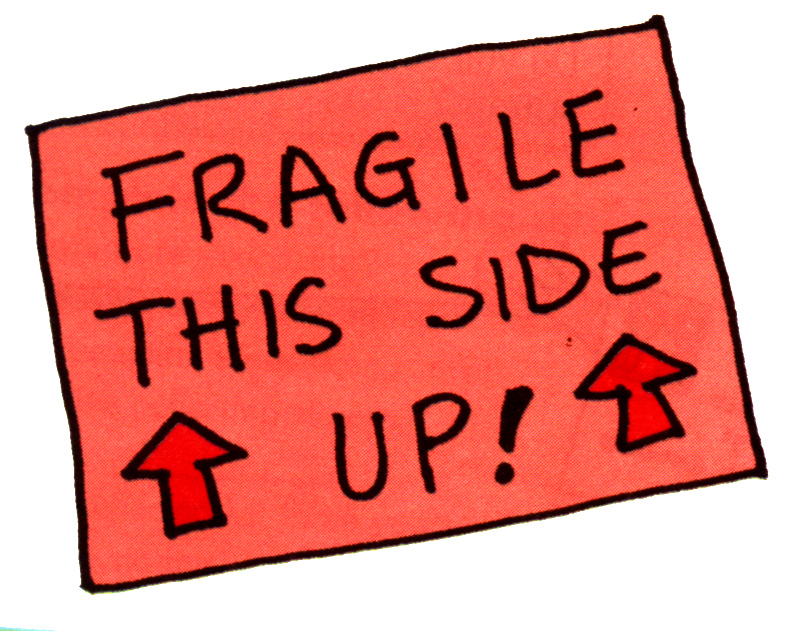 What does this sign mean?
It means something is fragile.  
 You should put this side up.
Warm-up
1)Does anyone remember what Danny’s hobby is?
2)If there is a hobby show, what will Danny present?
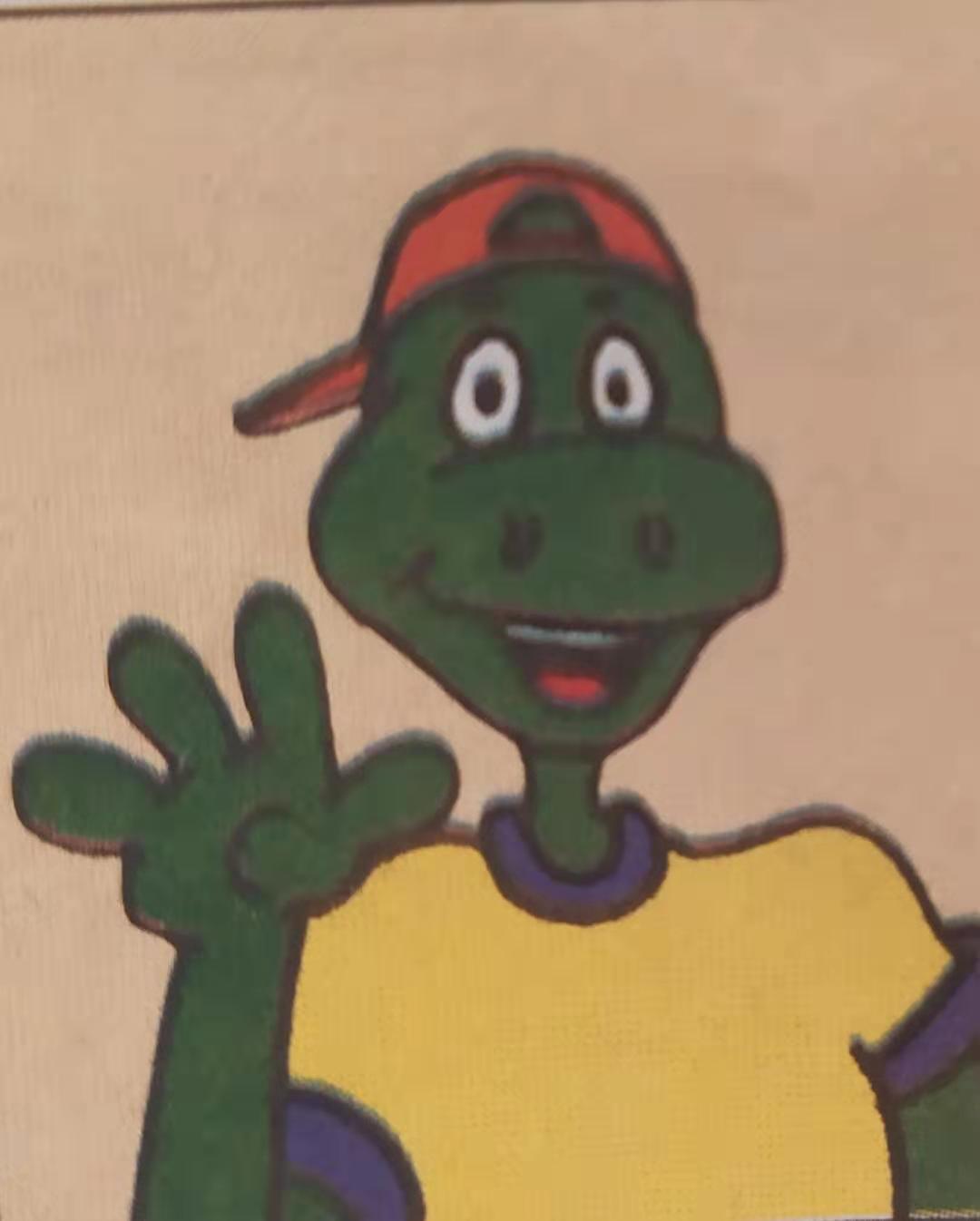 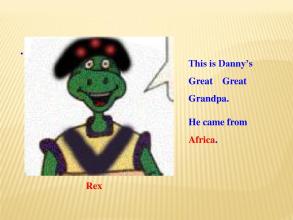 Read the lesson and tick the correct answers.（para1-para5）
1.
1.What are the students doing today?
         They are playing in the parking lot.
         They are showing their hobbies to their classmates.
2. What is Steven’s hobby?
         He likes collecting stamps.
         He likes playing with his yo-yo.
3. Where is Danny’s hobby?
         In a tall box.                    In a tree.
4. What does the teacher ask the students to do?
        To come to the parking lot.     To stay in the classroom.
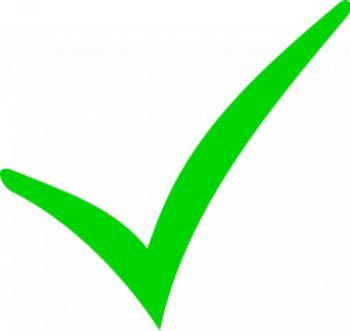 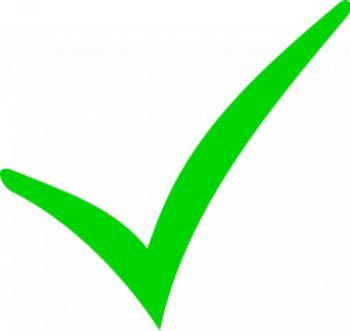 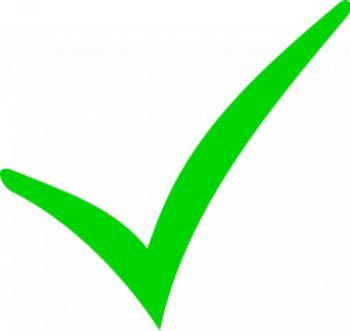 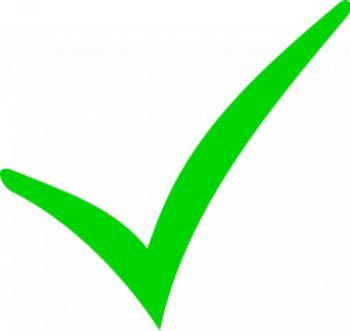 Read para6-para12 and answer:
1.What can you see on the box? What does it say?  

2.Can the box fit through the door?
3.Who helps Danny get his hobby out of the box?
We can see a sign. It says “FRAGILE. THIS SIDE UP!”.
No,it can't
Danny’s classmates.
请认真完成攻坚克难里的Task3-Task4.
Task3: Read the lesson and fill in the chart.
four books full of stamps.
Playing yo-yo
spins
facts
Learning about his family and gardening
stories
reading, models trains, model rockets
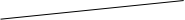 Task3: Complete the passage with “a”, “an” or “the”.
Today Danny’s class had _______hobby show. 
Brian brought his stamp collection. He had four 
books full of stamps! Steven showed _______class 
his yo-yo. He is _______good performer.
a
the
a
Danny’s hobby was in _____big box in the 
parking lot. But ______box was too tall! So the 
teacher asked _______class to come to the parking 
lot. Danny took his hobby out of ______box. It 
was his family tree! It’s ______interesting hobby. 
Most people draw their family trees. They don’t 
plant them!
a
the
the
the
an
Think about it!
What would you present at a hobby show?
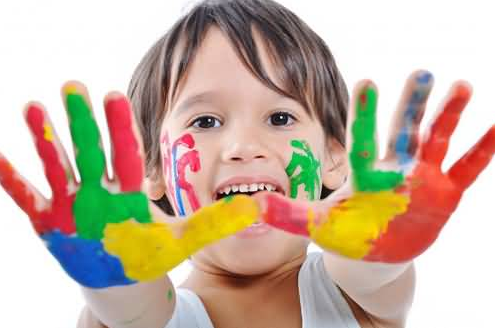 Group-Learning
If  there is a hobby show, what will you present?
Task tips:
 What's your hobby? (such as collecting stamps, postcards,doing sports, listening to music) 
 When did you begin your hobby?
What do you do with your hobby?
 What do you love most about your hobby?
......
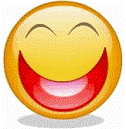 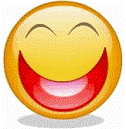 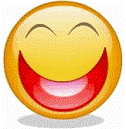 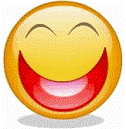 Presentation
Language Points
1.He has four books full of stamps.
1）full of stamps  作books的后置定语。
    2）be full of=be filled with=be crowded with “充满，装满”。
2.Finally, it’s Danny’s turn.
It’s one’s turn (to do sth.)意思是 “轮到某人(做某事)”。
    turn的其他用法：
   1) turn+颜色   变成……色
   2) turn on/off/up/down 打开/关掉/调大/调小
   3) turn left/right   向左/右转
3.It won’t fit through the door.
1) through表示从物体的内部空间中“穿过”，强调一个立体范围。
   2) across 表示从物体的表面“横过” 。
4.Take your hobby out of the box and get it ready, Danny.
take…out of …相当于get…out of… ，表示“把……从……中取出来”。
Practice
Today all the students are ________ their hobbies to the class. Some students show their stamp collections. There are many other hobbies. Finally, it’s Danny’s _____ . His hobby is in a big box in the parking lot, but it won’t fit _______ the door. The teacher asks the class ___ _____ to the parking lot to see his hobby. Danny’s hobbies are _______ ______ his family and ________.
telling
根据课文内容填空。
turn
through
to
come
gardening
learning
about
Exercise
一、根据提示完成单词。
1.May I j_____ you? I want to play games with you. 
2.The man is too fat to go t________ the door. 
3.My daughter has a ________ (collect) of Barbie dolls(芭比娃娃). 
4.________(garden) is one of the old man’s hobbies.
oin
hrough
collection
Gardening
Exercise
二、单项选择。
1.The basket is ______ roses. 
A. fill with　　                B. full with　　
C. fill of　　                    D. full of
2.—How long has your father ______ the Party? 
—For about 20 years. 
A. joined　　                   B. taken part in
C. been in　　                  D. been joining
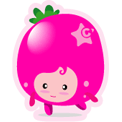 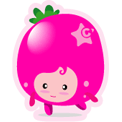 Thank You